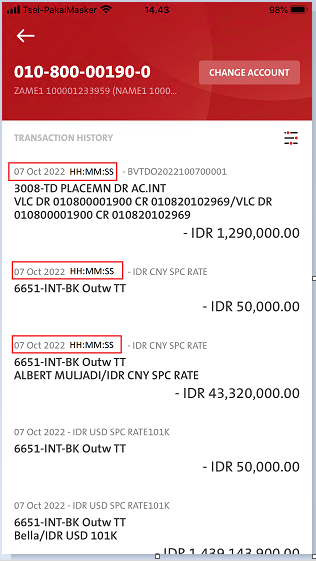 BE
in RetrieveAccountHistory :- RESPONSE - Please pass full time stamp to FE as below:

Current: 
"trx_date": "2022-10-03",

Expected:-  Please add Time Stamp for HH:MM:SS = 07 Oct 2022 13:05:09
"trx_date": "2022-09-20 13:50:09"

---------------------------------------------------------------------------------------------------------------------------------------------------

FE
In RetrieveAccountHistory [List_statement]  :- RESPONSE - Please map full time stamp by with trx_date 07 Oct 2022 13:05:09

Entry point:
Dashboard – My Fav Acct – Select Fav Acct
Dashboard – VIEW ALL ACCOUNT – Select any account 
Sub-Menu - My Acct – Deposit Account – Select any account